BÀI 14 

DÒNG ĐIỆN 
TRONG CHẤT ĐIỆN PHÂN
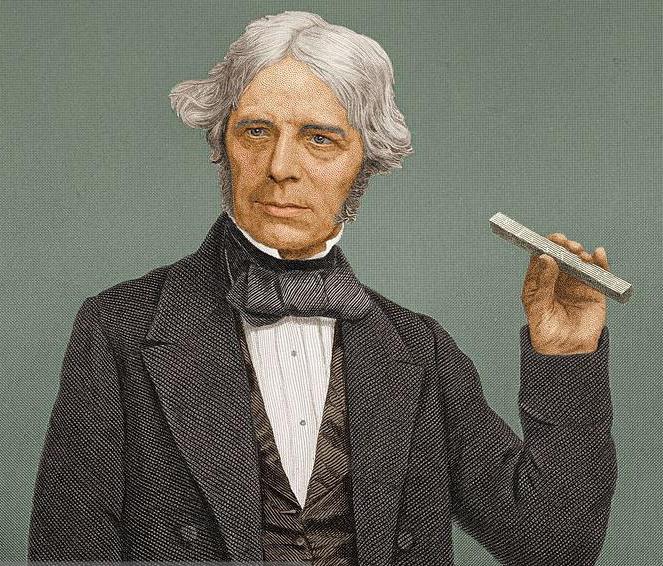 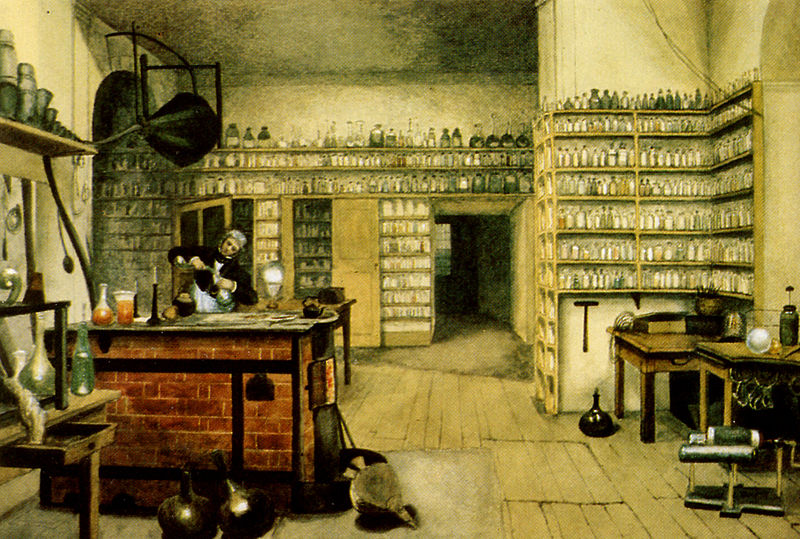 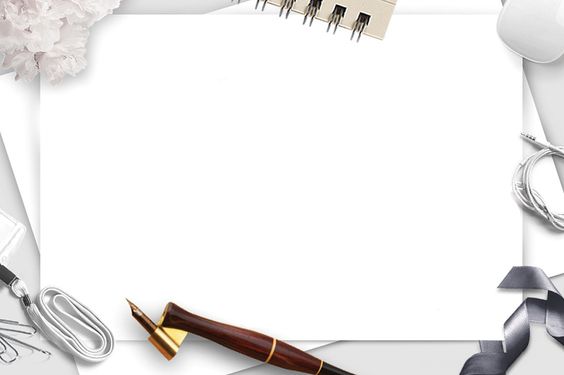 MICHAEL FARADAY
Michael Faraday là nhà khoa học người Anh có nhiều đóng góp quan trọng trong lĩnh vực điện từ trường và điện hóa học. Ông là người có công lớn nhất trong việc biến từ thành Điện - nguồn năng lượng sạch và phổ biến nhất ngày nay. 
Mặc dù được hưởng rất ít nền giáo dục chính thống, Faraday vẫn là một trong những người có ảnh hưởng nhất trong lịch sử giới khoa học.
Faraday có viết: “Hy vọng thế hệ trẻ cũng giống như cây nến, có một chút ánh sáng, một chút nhiệt lượng, cống hiến sức mình cho sự nghiệp chung của nhân loại.”
“Mọi thứ rồi sẽ qua đi, chỉ còn tình người ở lại.”
I. BẢN CHẤT DÒNG ĐIỆN TRONG CHẤT ĐIỆN PHÂN
II. CÁC HIỆN TƯỢNG DIỄN RA Ở ĐIỆN CỰC.               
    HIỆN TƯỢNG DƯƠNG CỰC TAN
III.CÁC ĐỊNH LUẬT FARADAY
IV. ỨNG DỤNG
I. BẢN CHẤT DÒNG ĐIỆN TRONG CHẤT ĐIỆN PHÂN
-Hạt tải điện trong chất điện phân: ion dương(cation) và ion âm (anion).
I. BẢN CHẤT DÒNG ĐIỆN TRONG CHẤT ĐIỆN PHÂN
Đèn
Nguồn điện
K
K
A
dd CuSO4
SO42-
Cu2+
Cu2+
SO42-
SO42-
Cu2+
SO42-
SO42-
Cu2+
Cu2+
CATION
ANION
Đèn
Nguồn điện
K
Anốt
Catốt
-
+
F®
F®
F®
F®
F®
F®
F®
E
Cu2+
Cu2+
Cu2+
Cu2+
Cu2+
Cu2+
Cu2+
F®
F®
F®
F®
F®
F®
F®
SO42-
SO42-
SO42-
SO42-
SO42-
SO42-
SO42-
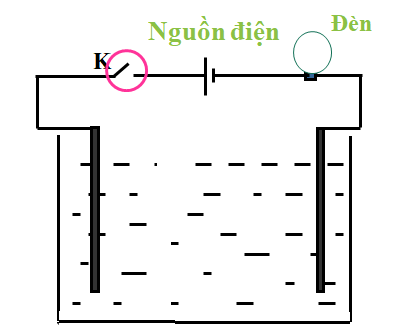 A
K
a. Khi chưa có điệntrường ngoài tác dụng.
dd CuSO4
SO42-
Cu2+
Cu2+
Cu2+
SO42-
SO42-
SO42-
SO42-
Cu2+
b. Khi có điện trường ngoài tác dụng
dd CuSO4
I. BẢN CHẤT DÒNG ĐIỆN TRONG CHẤT ĐIỆN PHÂN
Dòng điện trong lòng chất điện phân là dòng các ion dương và ion âm chuyển động có hướng  theo hai chiều ngược nhau
II. CÁC HIỆN TƯỢNG DIỄN RA Ở ĐIỆN CỰC. HIỆN TƯỢNG DƯƠNG CỰC TAN
Cu2+
SO42-
- Hiện tượng dương cực tan xảy ra khi các anion (ion âm) đi tới anod kéo các ion kim loại của điện cực đi vào trong dung dịch.
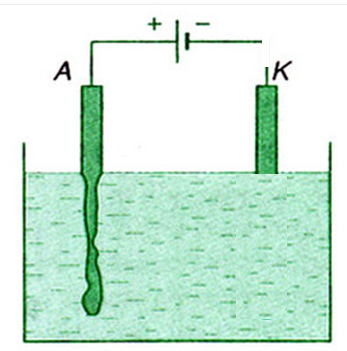 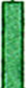 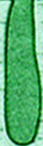 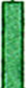 -Khi có hiện tượng dương cực tan, dòng điện qua bình điện phân tuân theo định luật Ohm, giống đoạn mạch chỉ có điện trở thuần
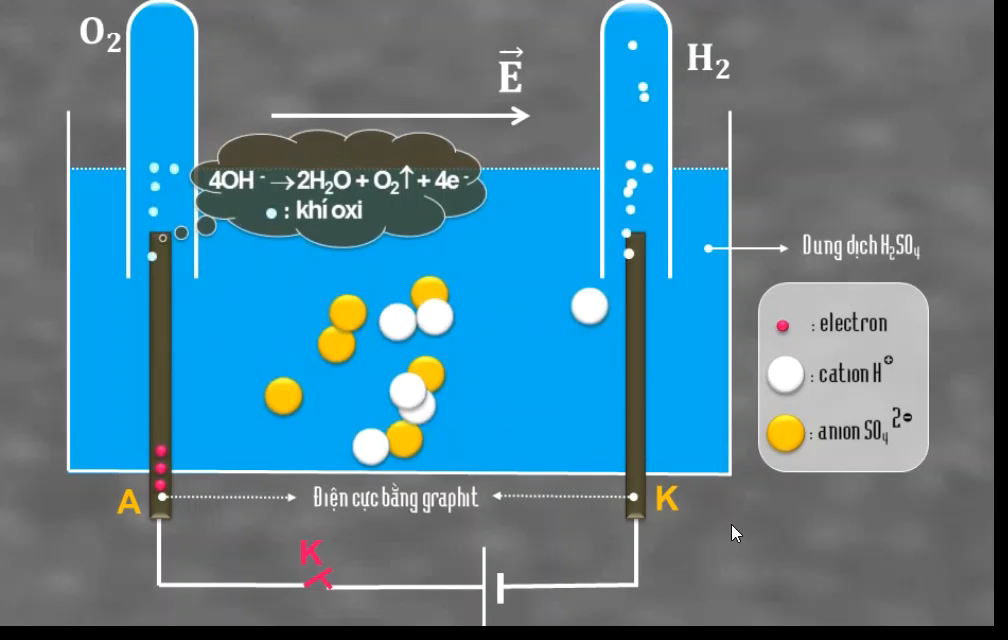 A
K
-
+
DD H2SO4
H+
OH-
H+
OH-
x
H+
OH-
-
+
- Điện phân nước điều chế O2 và H2:
A
K
-
+
DD H2SO4
H+
OH-
H+
OH-
x
H+
OH-
-
+
III.CÁC ĐỊNH LUẬT FARADAY
1. ĐỊNH LUẬT I
m = kq
m : Khối lượng chất được giải phóng
      ở điện cực (g)
k : Đương lượng điện hóa (kg/C)
q : Điện lượng chạy qua bình điện phân(C)
2.ĐỊNH LUẬT II
F: số Fa-ra-day,  F= 96500 (C/mol)
A : Khối lượng mol nguyên tử của nguyên tố (g)
n : hóa trị của nguyên tố
3. CÔNG THỨC FARADAY
m : khối lượng của chất được giải phóng ở điện cực (g)
F :  hằng số Faraday, F = 96500 (C/mol)
A : nguyên tử khối của chất điện phân (g)
n : hóa trị chất điện phân
I : cường độ dòng điện (A)     t : thời gian (s)
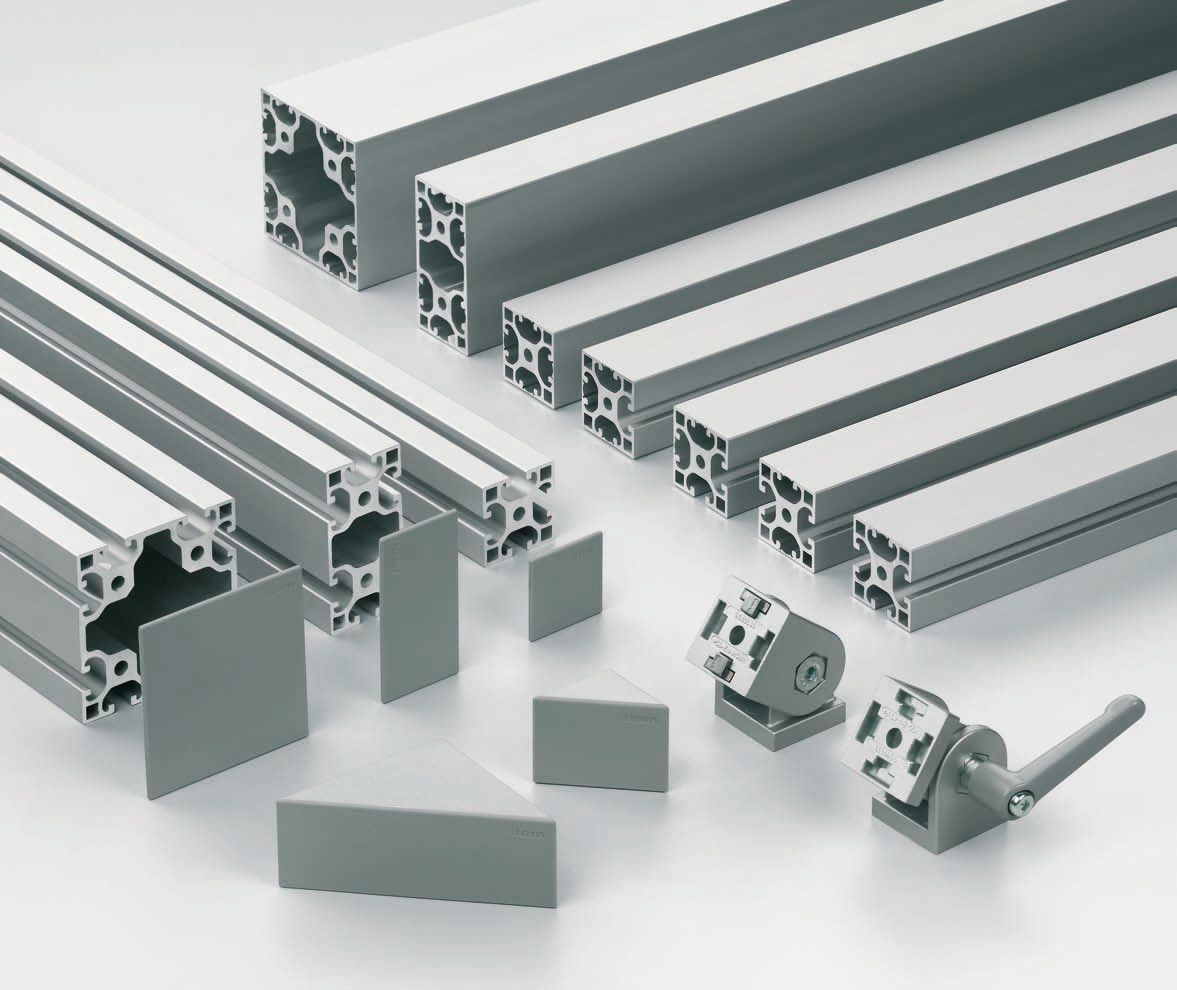 IV. ỨNG DỤNG
1. LUYỆN NHÔM
- Dựa vào hiện tượng điện phân quặng nhôm nóng chảy
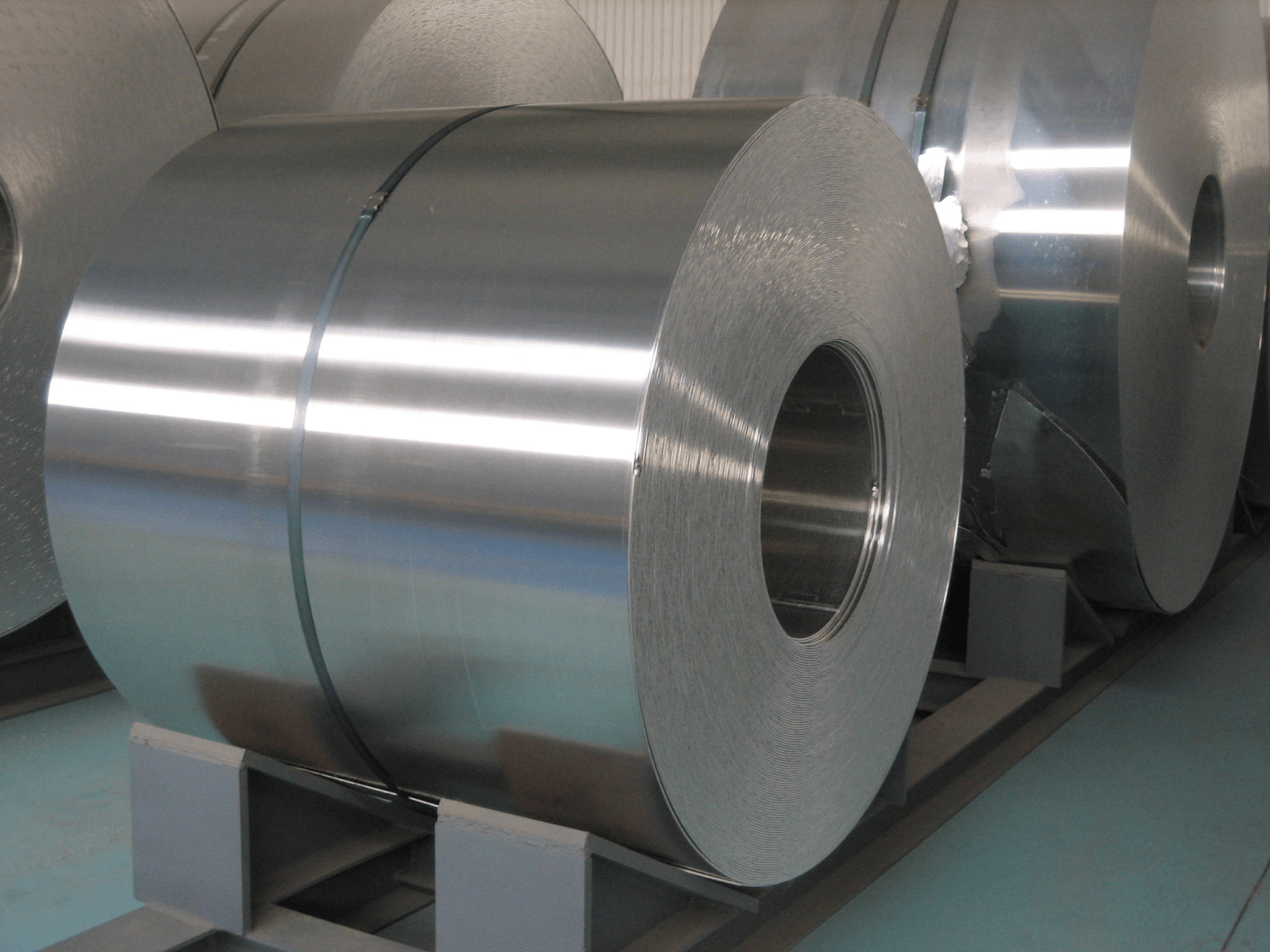 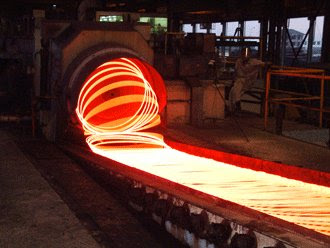 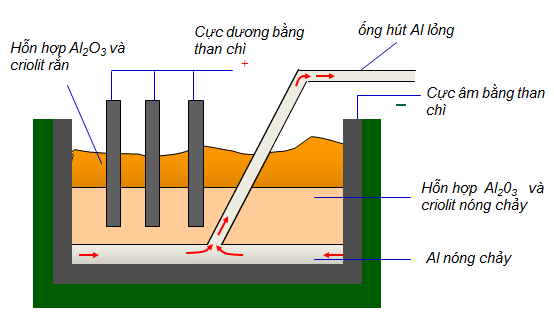 2. MẠ ĐIỆN
+ Anôt : một tấm kim loại để mạ
      + Catôt : vật cần mạ
      + Chất điện phân : dung dịch muối kim loại
         để mạ
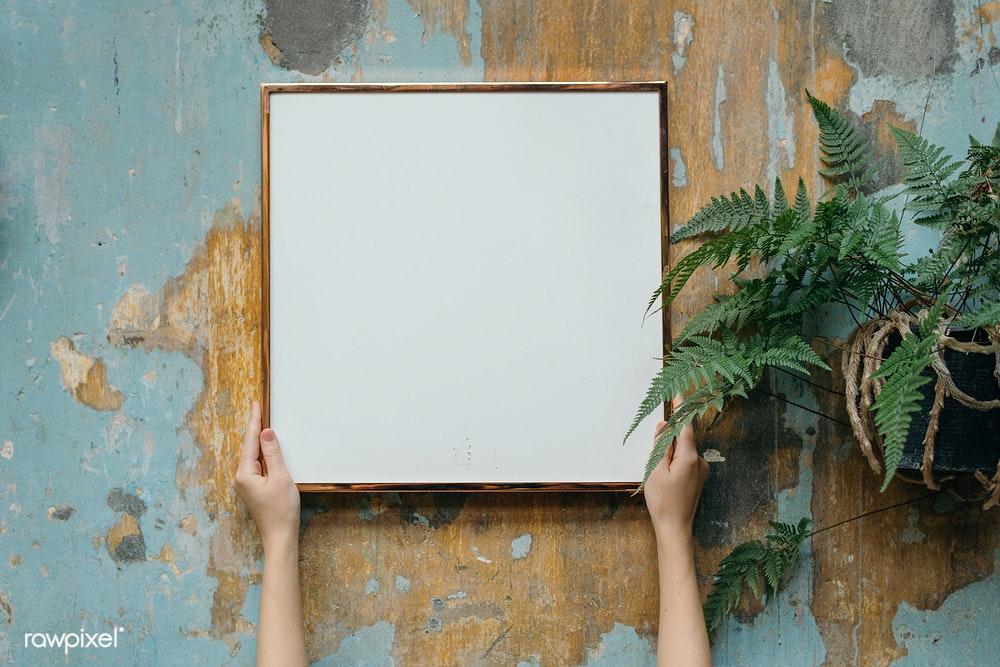 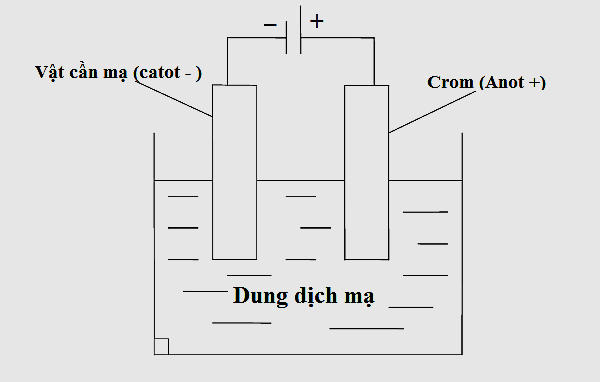 MỘT SỐ SẢN PHẨM MẠ
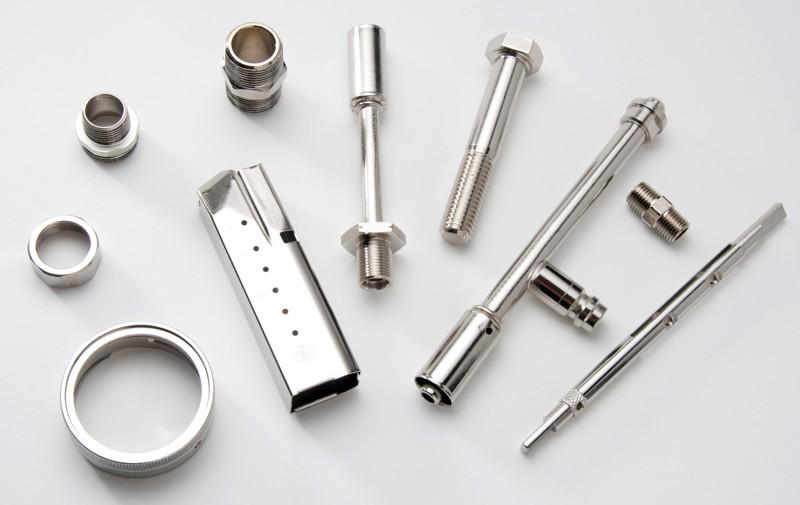 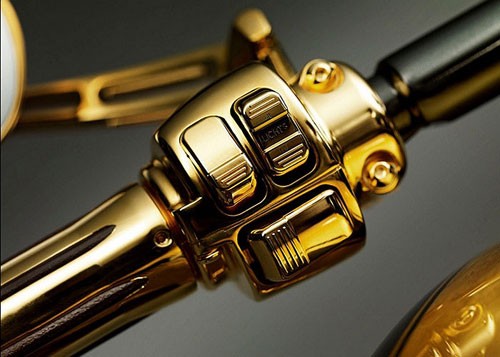 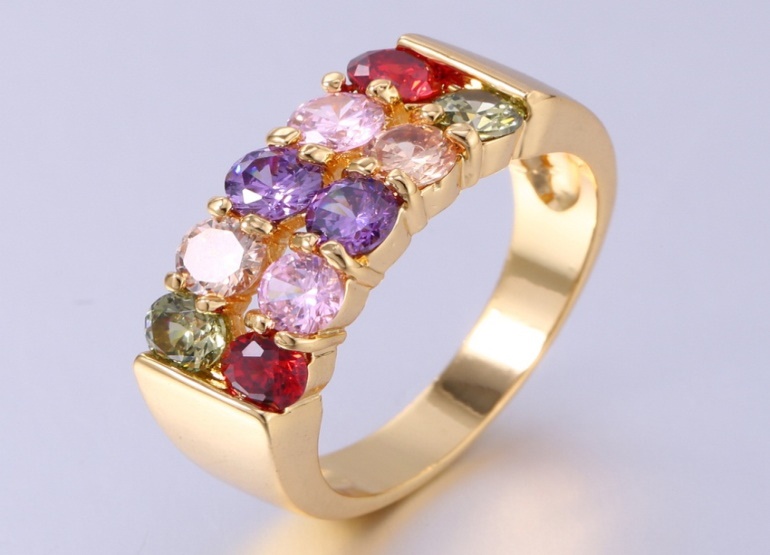 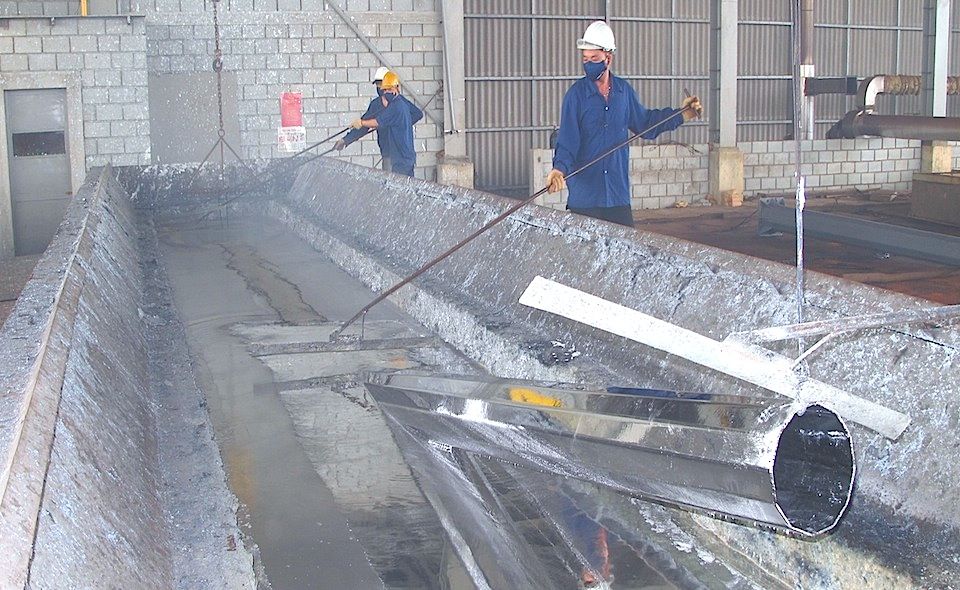 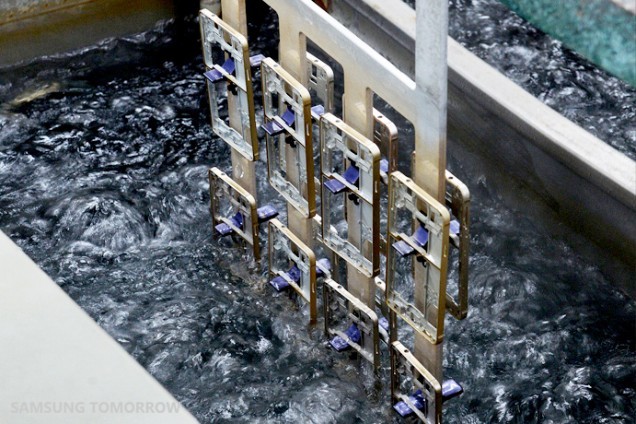 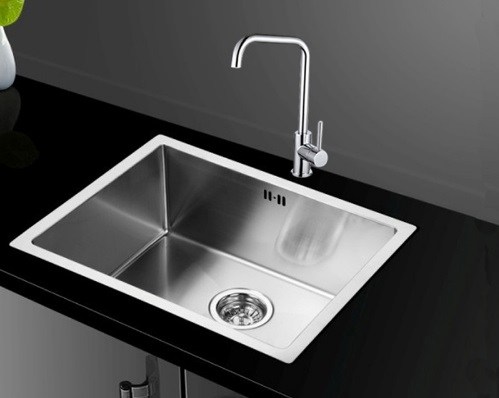 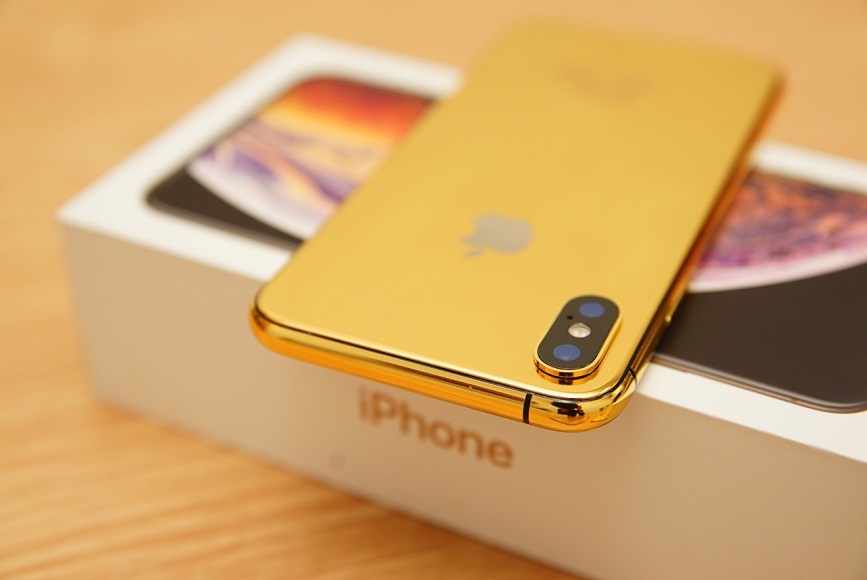